“Эмоции в спорте” и “Искусство в спорте”
Школьный этап
Шаг 1. Подайте заявку на “Бирже мероприятий”
Заходите в раздел “Биржа мероприятий-поиск мероприятий” 

Выбираете “Я-локальный оператор

Находите мероприятие “Эмоции спорта” и “Искусство в спорте”

Нажимаете кнопку “Подать заявку”
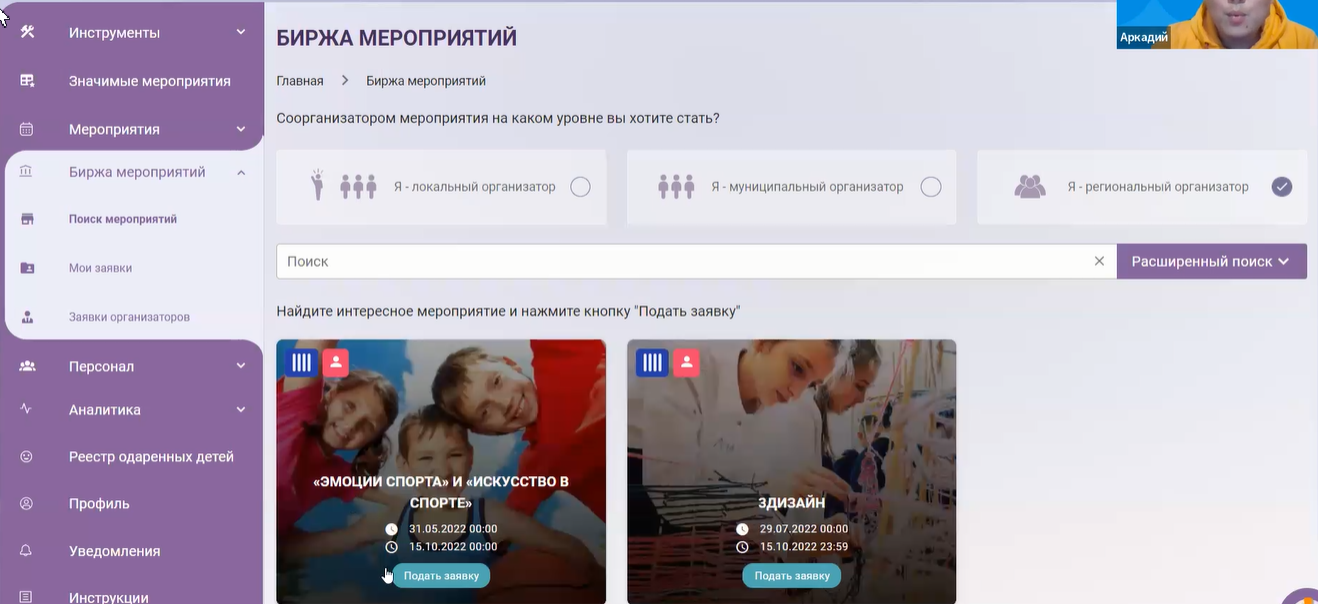 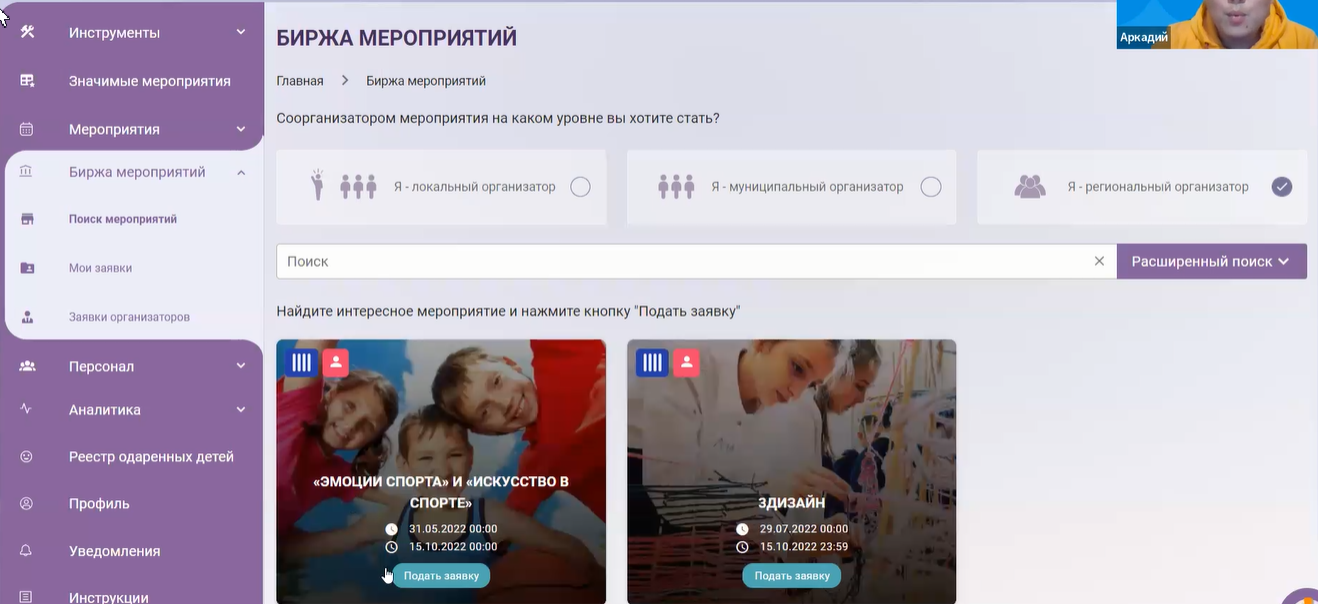 Примечание: Если на данном шаге вы не можете найти муниципальное мероприятие. Значит ваш муниципалитет еще не опубликовал его. Обратитесь к муниципалитету и попросите опубликовать мероприятие согласно инструкции “Муниципального оператора”
Шаг 2. Начните редактирование Назначенного мероприятия
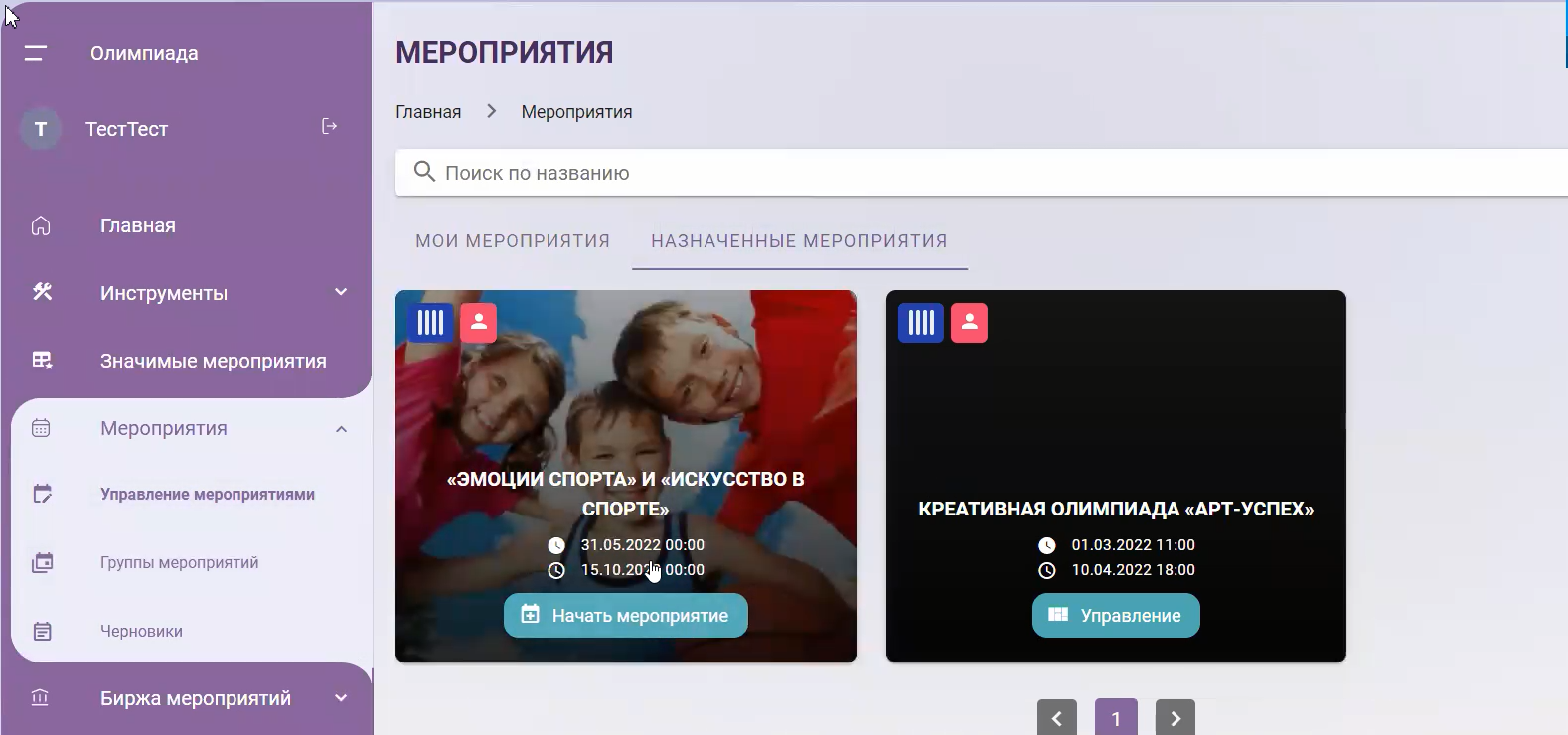 Заходите в раздел “Управление мероприятиями - Назначенные мероприятия”

Находите мероприятие “Эмоции спорта” и “Искусство в спорте”

Нажимаете кнопку “Начать мероприятие”
Шаг 3. Добавьте возможность назначать организаторов
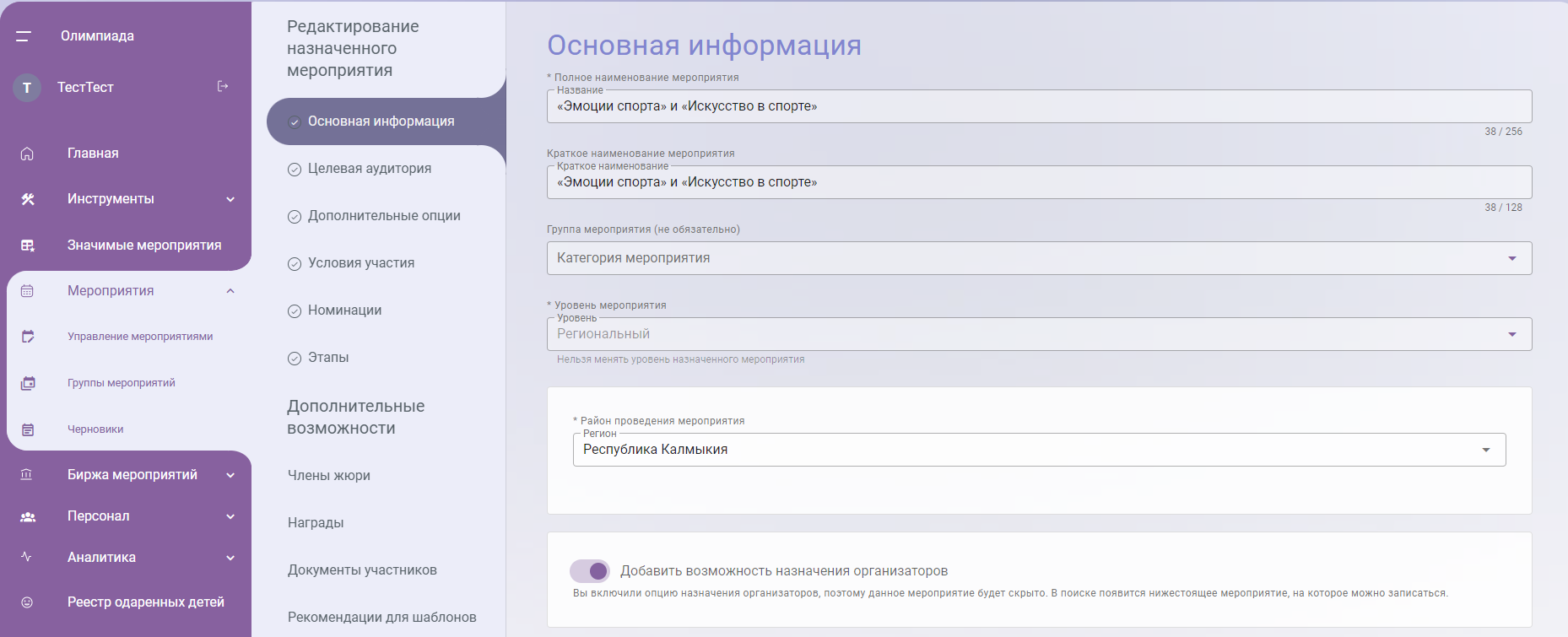 В появившемся окне отредактируйте Локальное мероприятие
Перейдите в раздел “Основная информация”
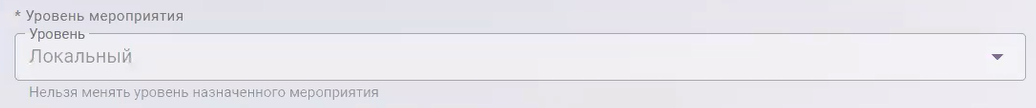 Шаг 4. Отредактируйте сроки этапов
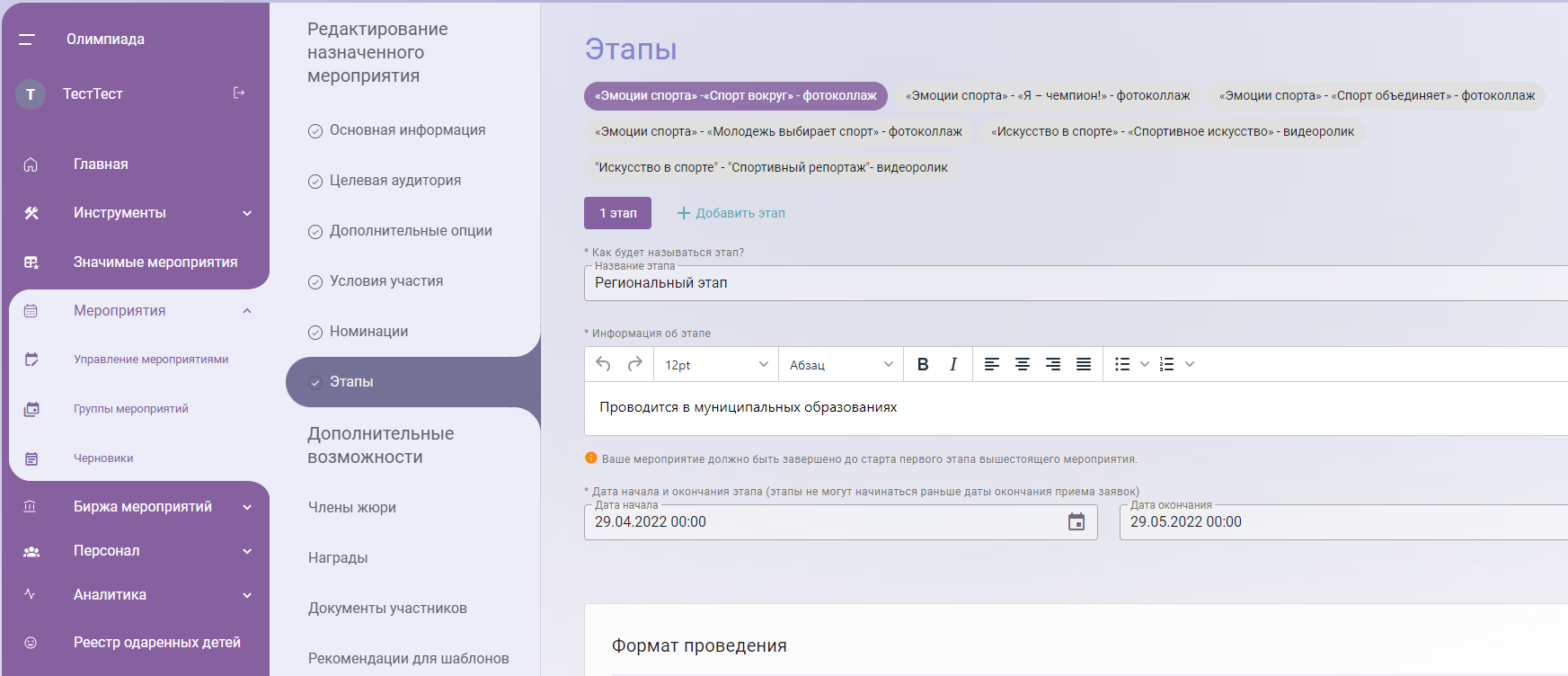 Перейдите в раздел “Этапы”
Выберите номинацию в верхней части экрана
Измените поле  “Название этапа” на “Школьный этап”
Измените даты проведения мероприятия: 
сперва устанавливаете 
срок окончания: 30 апреля 2022
затем устанавливаете 
срок начала: 08 апреля 2022
Затем нажмите кнопку “Обновить этап” в нижней части экрана
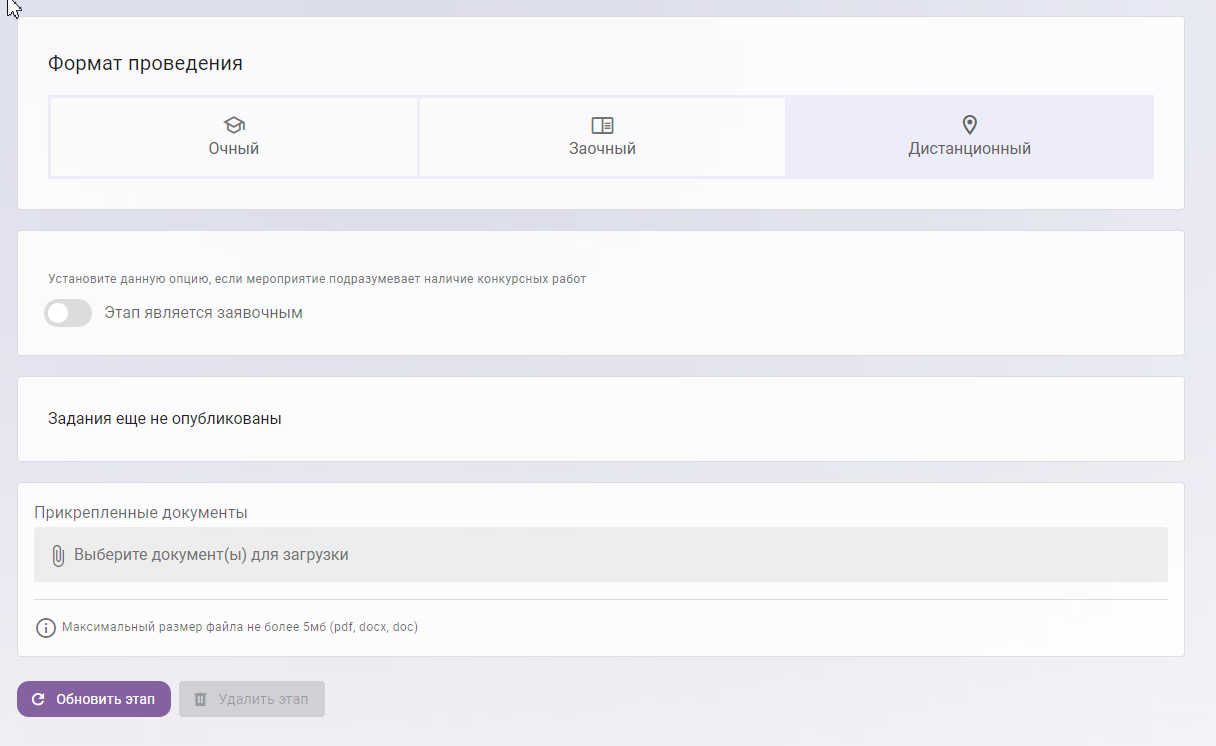 Примечание: Данный шаг нужно повторить 
для всех имеющихся этапов
Шаг 5. Опубликуйте мероприятие
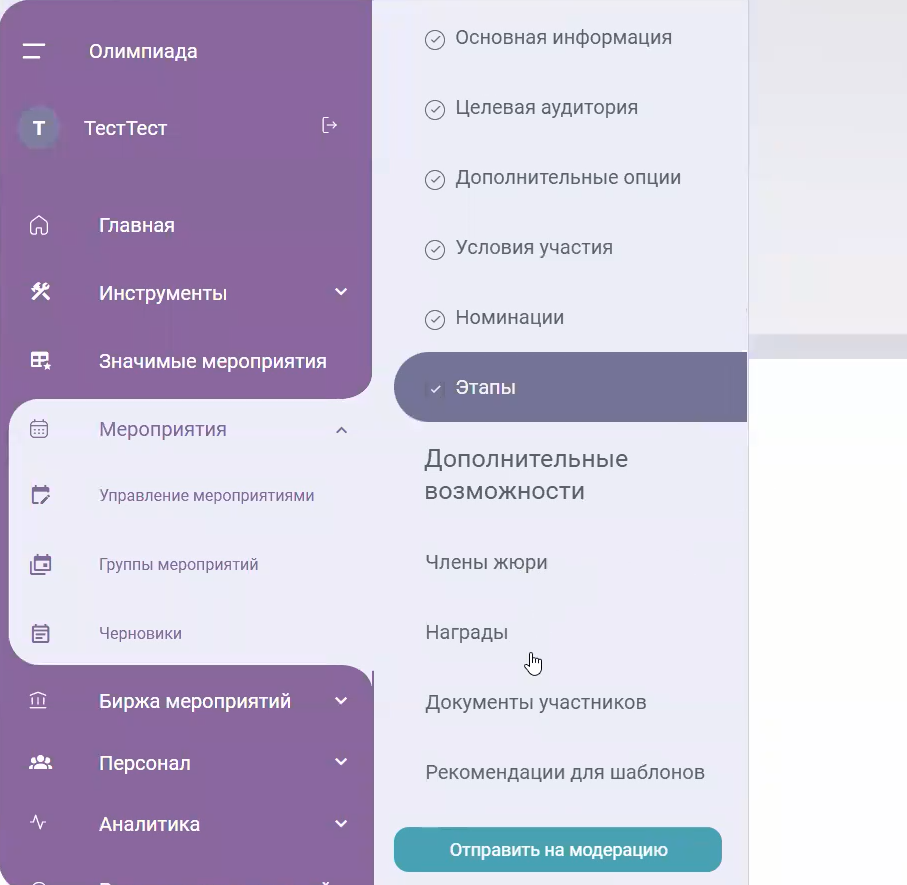 В нижней части экрана нажмите кнопку “Отправить на модерацию”
И нажмите кнопку “Подтвердить”
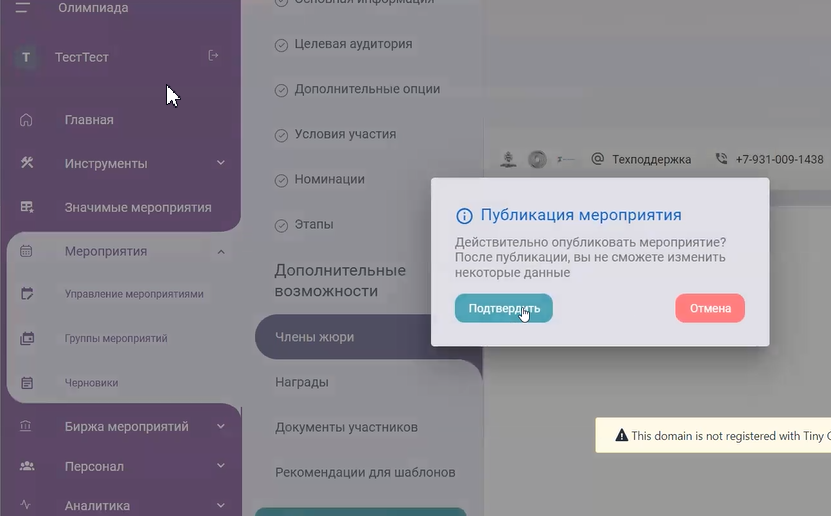 Примечание: Если система на этом шаге выдает ошибку, 
вернитесь к шагу №4, и убедитесь что все сроки указаны верно
Шаг 6. Зайдите в панель управления мероприятием
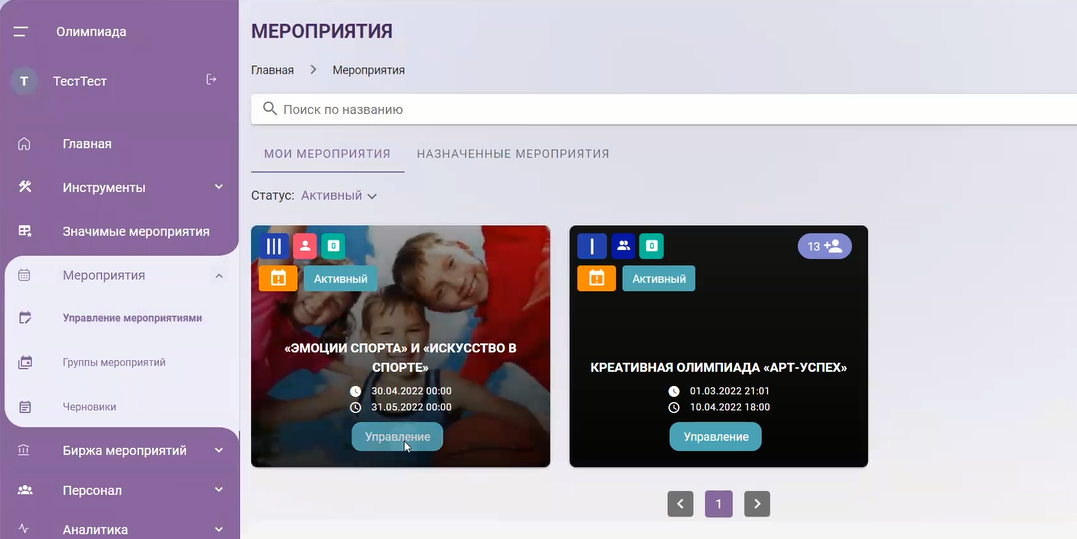 Выберите раздел: “Мероприятия-Управление мероприятиями-Мои мероприятия”
Найди опубликованное вами мероприятие
Нажмите на кнопку “Управление”
Примечание: Если на данном шаге вы не можете найти мероприятие, 
значит нужно вернутся к шагу №5.
Шаг 7. Уведомить учеников о необходимости регистрации на школьный этап
Поздравляем! 
Вы опубликовали мероприятие Школьного этапа! 

Теперь вам необходимо организовать регистрацию учеников на мероприятие
Инструкция по регистрации учеников:
https://docs.google.com/presentation/d/1EyEZj8AqLoDdfNWCTsGnnWkPbRRBgA1NQmvht3GTFkg/edit?usp=sharing